Добрый   день!
Развиваем способности
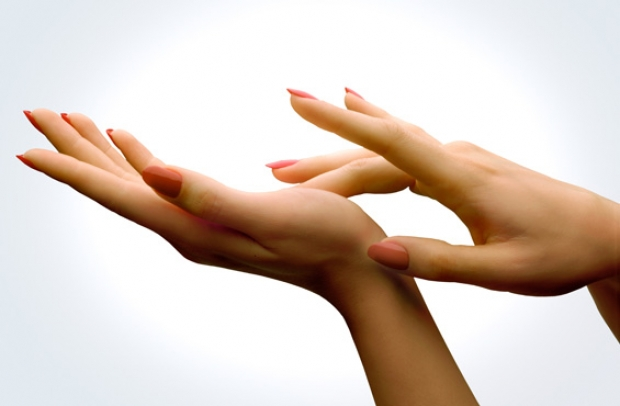 Формулируем  тему урока, посмотрев видеоролик
Культура телефонного общения.
Деловой телефонный разговор.
Планируем  работу на уроке
Работаем с текстом
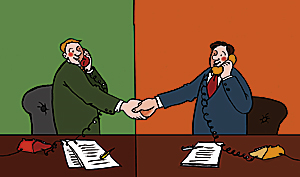 ор
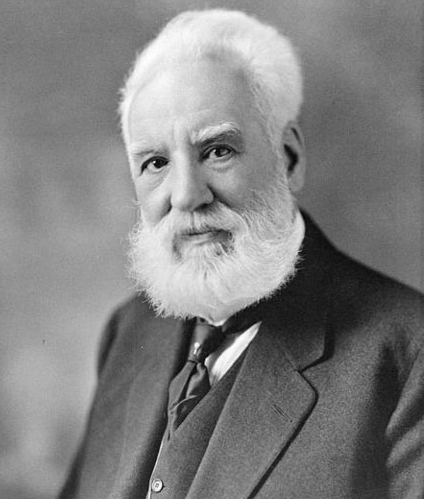 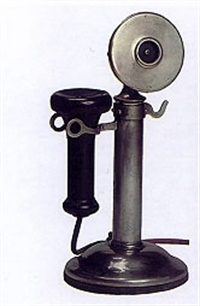 ор
Александр Белл
Один из первых телефонных аппаратов
Значение телефона в современном мире
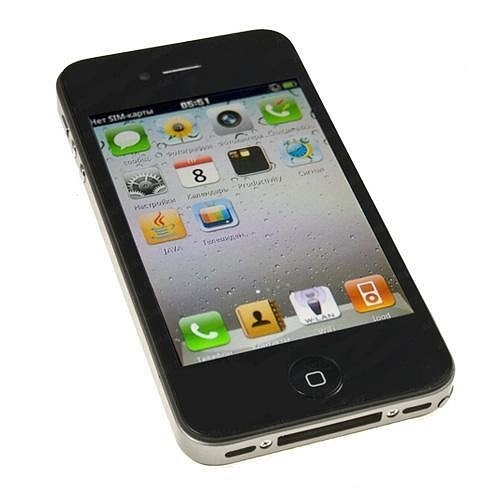 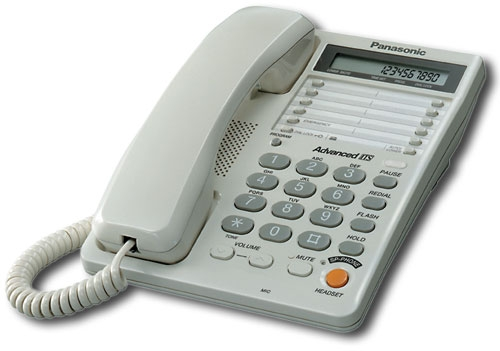 Быстрое средство связи
Возможность в любой момент и в любом месте вызвать экстренные службы
Мобильный телефон – возможность выхода в интернет и оплата счетов
Множество дополнительных функций в мобильном телефоне: фото и видеокамера, будильник, калькулятор, … 
Наличие телефона – уже может быть поводом для общения
Изучаем новый материал, пользуясь ссылкой на видео
«Общие правила делового телефонного разговора» 

«Правила телефонного разговора, если звонят Вам»

«Ошибки в деловом телефонном общении»

«Правила телефонного разговора, если звоните Вы»
Составляем памятки
Работаем  практически
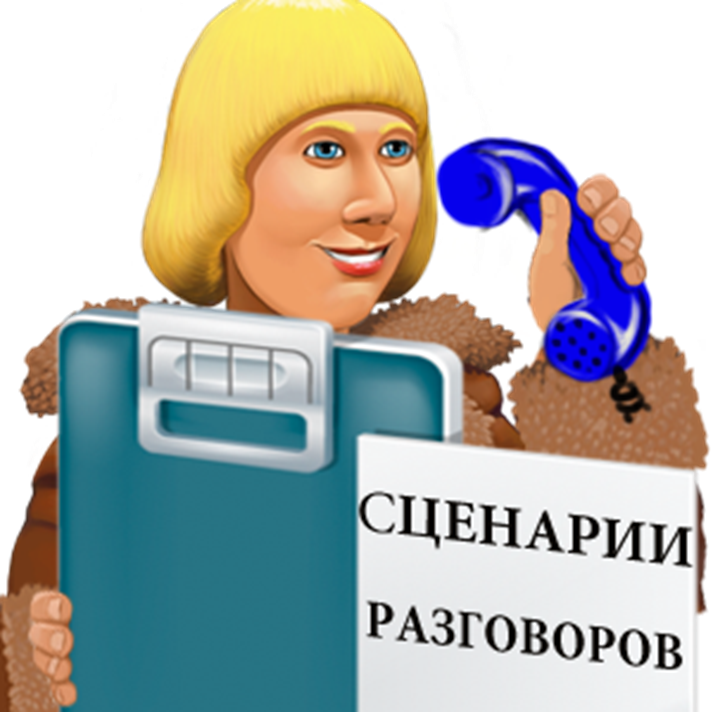 Анализируем свою работу
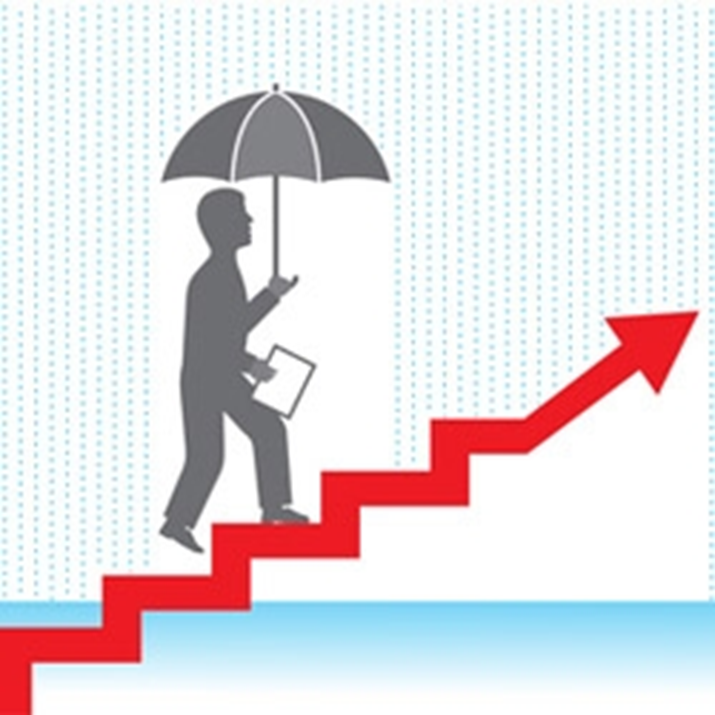 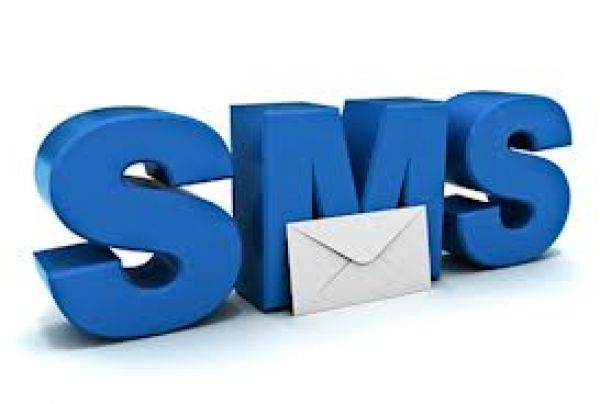 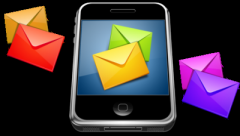 Домашнее задание
Домашнее задание по дисциплине «Деловая культура в гостиничном бизнесе»
1. Пользуясь записями с урока, дополнительной информацией письменно ответить на вопросы:
1.  Как пригласить к телефону коллегу?
2.  Чего нельзя делать во время телефонного разговора?
3. Почему нельзя использовать служебный телефон для личных раз­говоров?
4. Как правильно подготовиться к деловому телефонному разговору?
5. Перечисли фразы приветствия и прощания в деловом разговоре.
6. Как правильно закончить деловой телефонный разговор?

2. Творческое задание. Составить текст  делового разговора между горничной и гостем отеля при предъявлении им  устной жалобы.

3.Приготовить письменное сообщение на тему «Правила написания   SMS сообщения», выступить с ним перед группой.
Благодарю за работу на уроке!